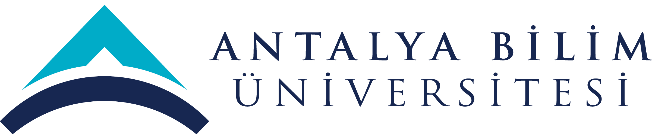 2022 YILI
Gıda Güvenliği Yönetim Sistemi
Yönetimin Gözden Geçirme (YGG)
SATIN ALMA
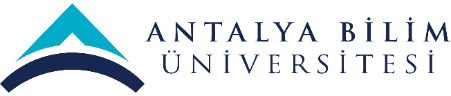 MİSYON-VİZYON-POLİTİKA
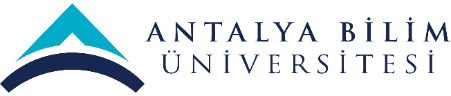 SWOT (GZFT) ANALİZİ
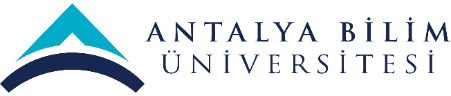 PAYDAŞ BEKLENTİLERİ
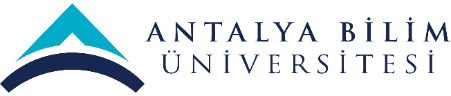 MEVCUT KAYNAKLAR ve  İHTİYAÇLAR
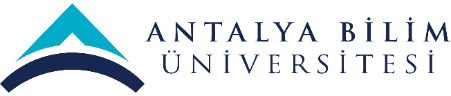 (TEKNOLOJİK, YAZILIM, DONANIM vb.)
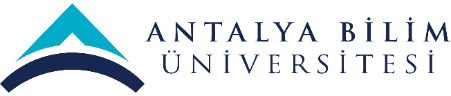 (İŞ GÜCÜ-İNSAN KAYNAĞI)
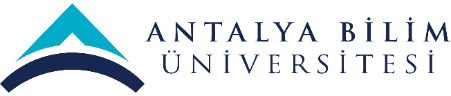 SKORU YÜKSEK OLAN ve 
AKSİYON GEREKTİREN RİSKLER
Satın Alma taleplerinin bir yazılımla takip edilememesi (Z1)
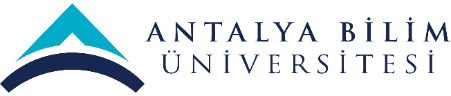 PAYDAŞ GERİ BİLDİRİMLERİ
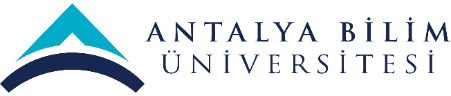 PAYDAŞ GERİ BİLDİRİMLERİ
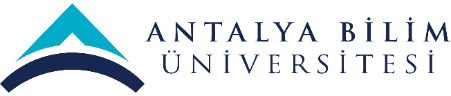 PAYDAŞ GERİ BİLDİRİMLERİ
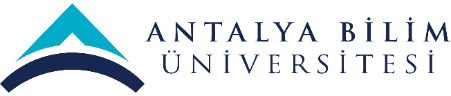 (HAYATA GEÇİRİLEN ÖNERİLER ve AKSİYON ALINAN ŞİKAYETLER)
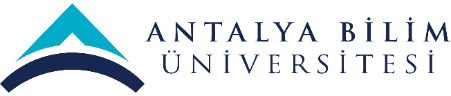 DÜZELTİCİ-ÖNLEYİCİ FAALİYETLER
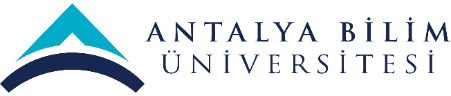 İÇ DENETİM SONUCUNA DAYALI 
ÖZ DEĞERLENDİRME ve GÖRÜŞLERİNİZ
2022 yılı iç denetim sonucu;
1 Adet minör uygunsuzluk tespit edilmiştir.
İyileştirilmesi gereken yönler önerilmiş olup, 2 adet gözlem verilmiştir.


- İç Denetimlerde, birim faaliyetlerinde uygunsuz veya geliştirilmesi gereken yönler belirlenmesi, birimin kendini geliştirmesine ve faaliyetlerine olumlu katkı sağlamaktadır.
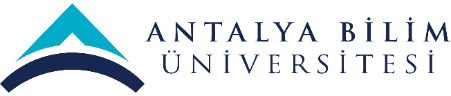 İÇ DENETİM SONUCUNA DAYALI 
ÖZ DEĞERLENDİRME ve GÖRÜŞLERİNİZ
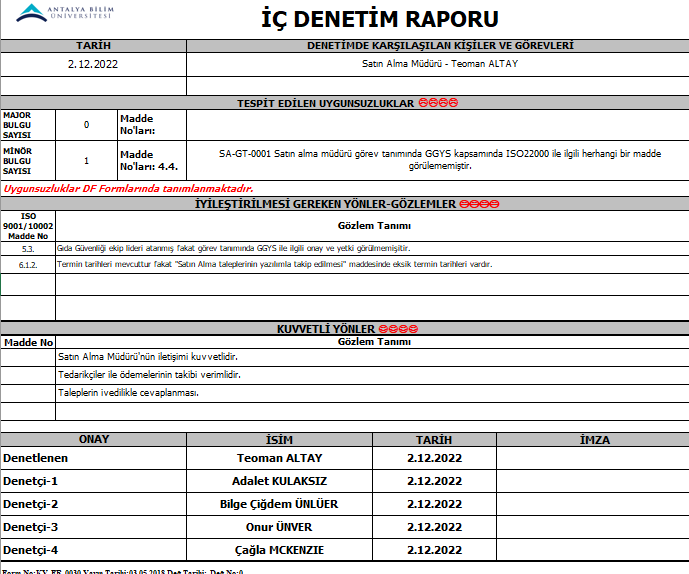 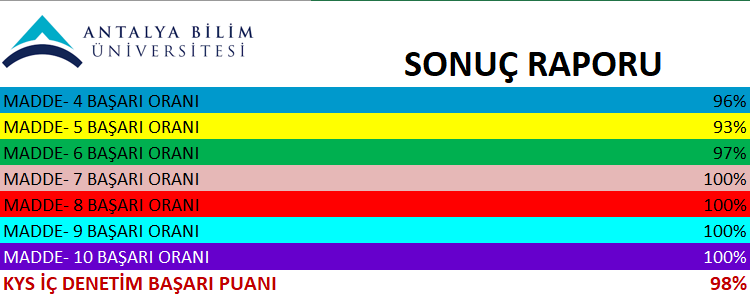 KYS İç Denetim Başarı Puanı  %98
İç denetçilerin değerlendirmeleri doğrultusunda kalite sürecine ilişkin iyileştirmeler ve düzenlemeler planlanmıştır.
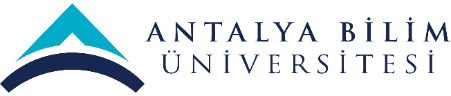 SÜREKLİ İYİLEŞTİRME ÖNERİLERİ
Kalite Yönetim Sistemi süreçlerinin düzenli ve periyodik takip edilmesi

Kalite Koordinatörlüğü ile eksik kaldığımız konuları düzeltebilmek için sürekli irtibat halinde olabilmek 

Kalite sürecinde yer alan personelin motive edilmesi